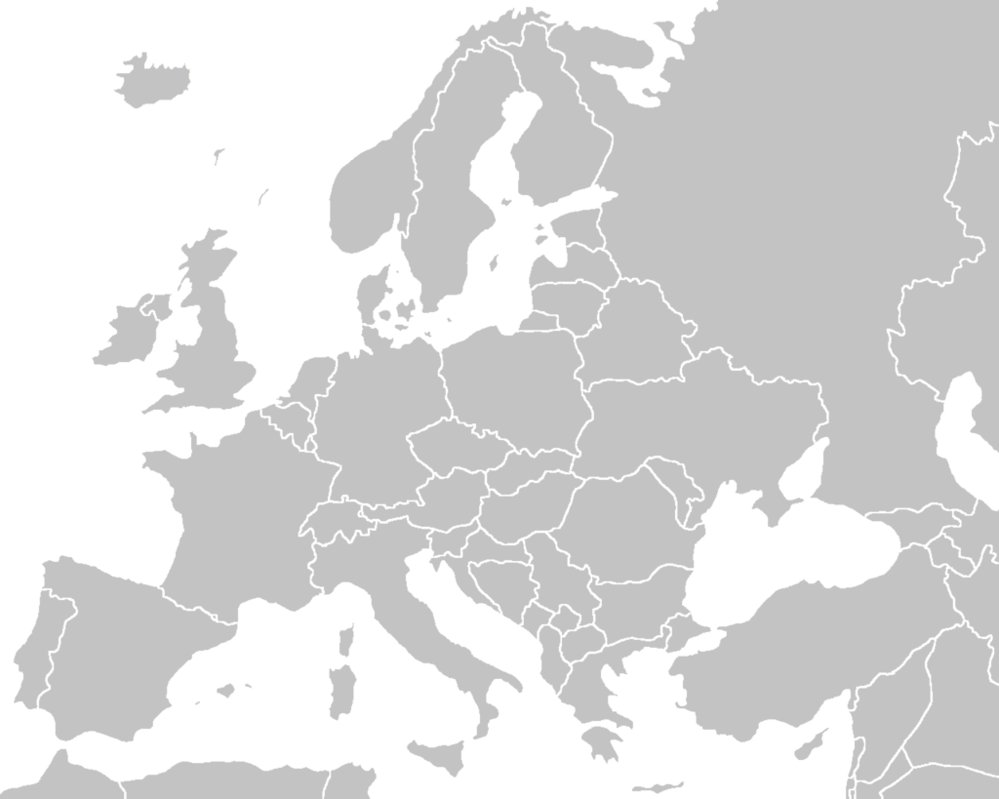 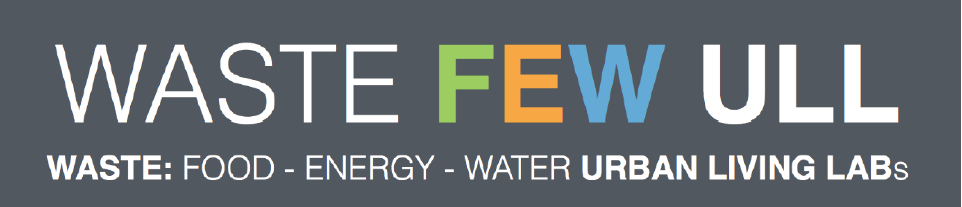 Economic Valuation
Oslo
Pop.620,000
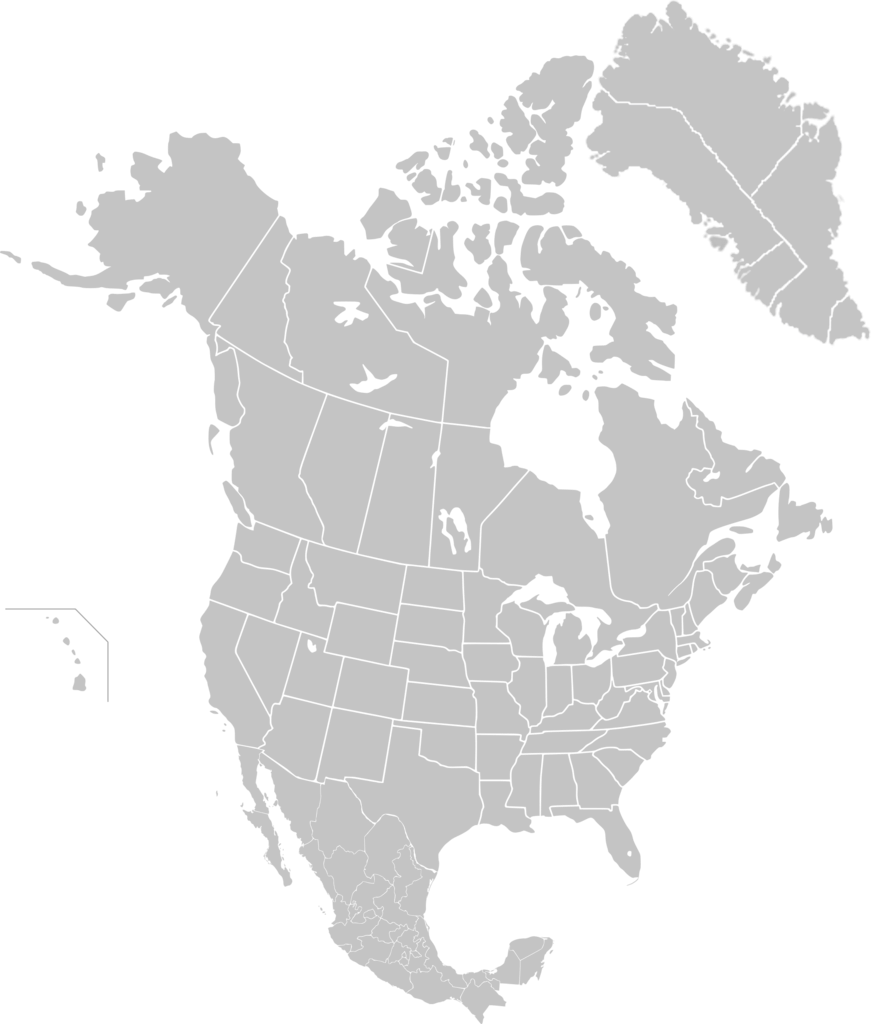 Food waste, plastics, nutrient recapture
Scaling start-up innovation
Rotterdam
Pop.620,000
Bristol
Pop.400,000
Knowledge Exchange
GLOBAL KNOWLEDGE-SHARING PLATFORM
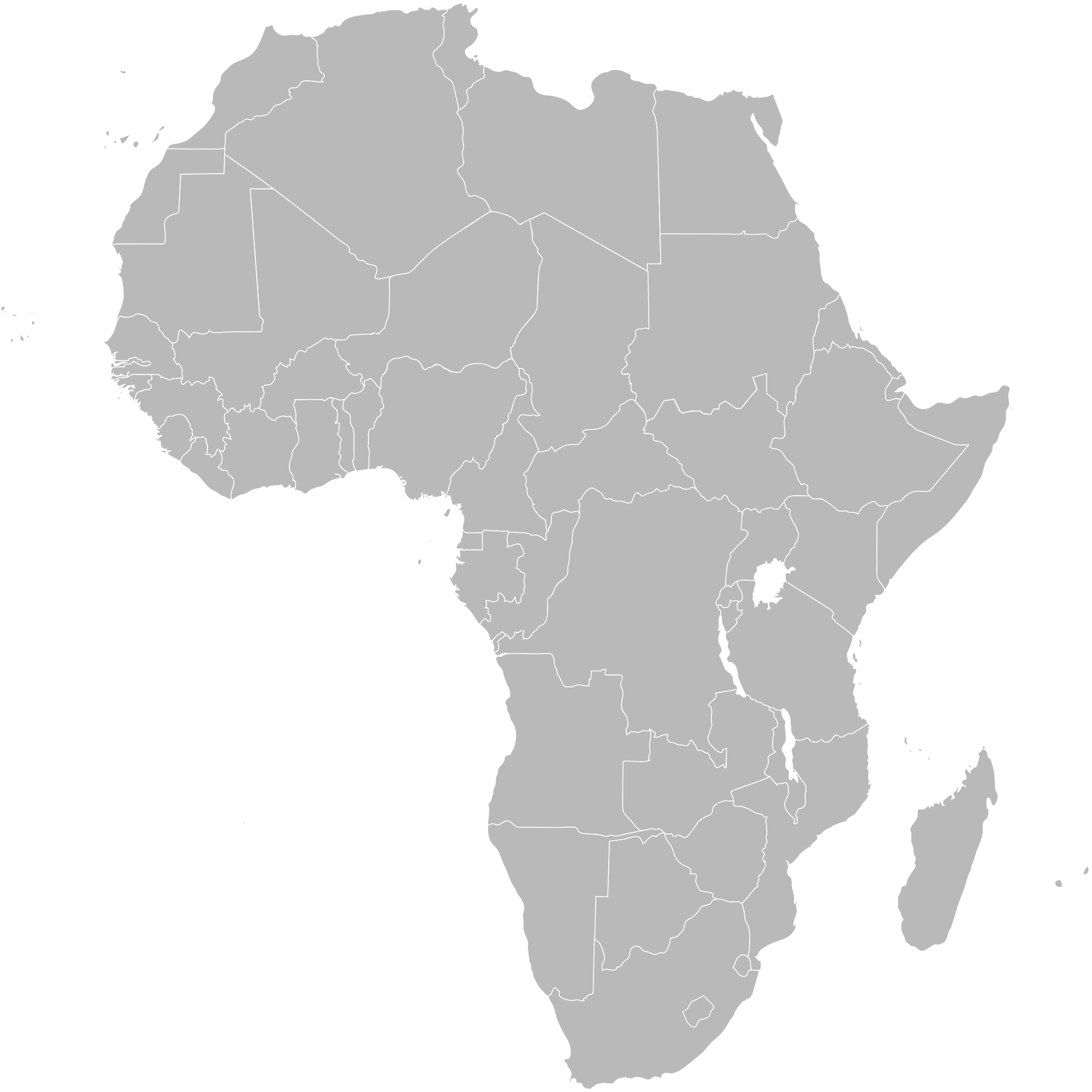 Santa Cruz
Pop.60,000
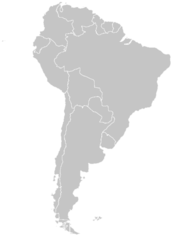 Technology, transition management + policy
Sao Paolo
Pop. 1.1m
Urban Living Lab
Research Partner
Scaling small-scale solutions
Western Cape
Pop.3.7m / 156,000 / 15,000
High
Med (unsure)
Low
Estimated likelihood of interest
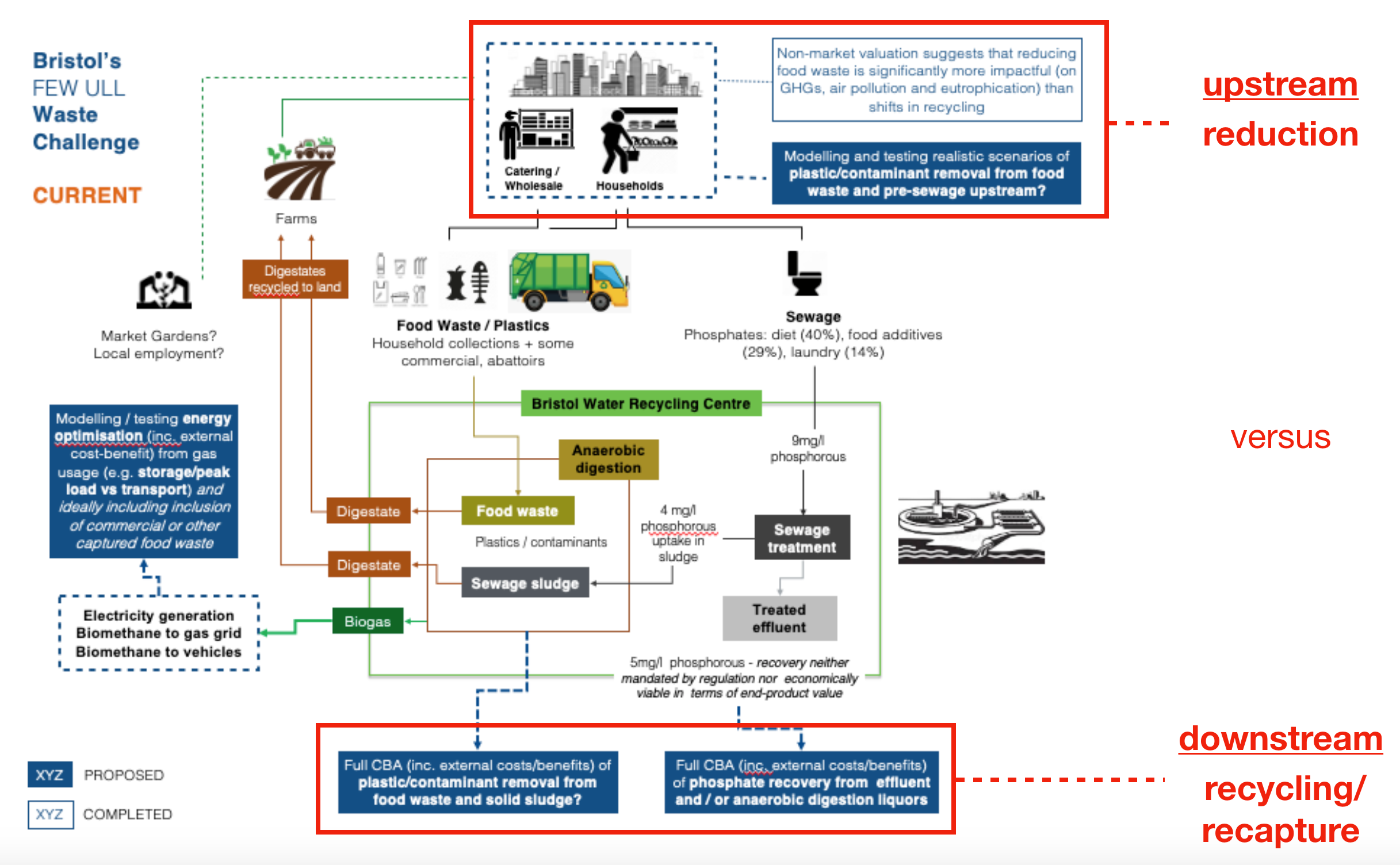 Bristol ULL: Emerging impact strategy
Decision-Makers
Researchers
Partners
Lay public
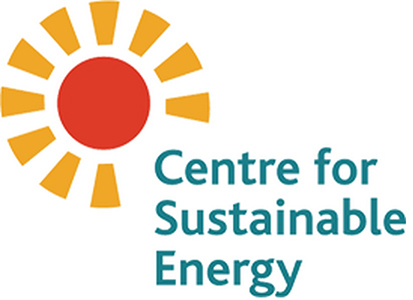 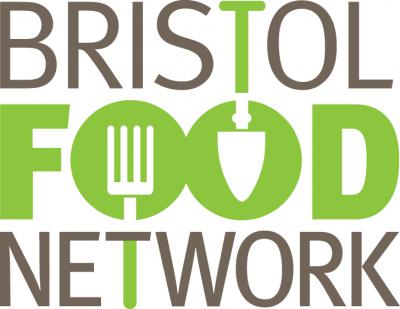 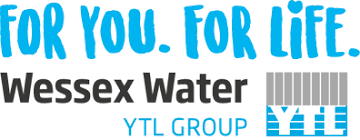 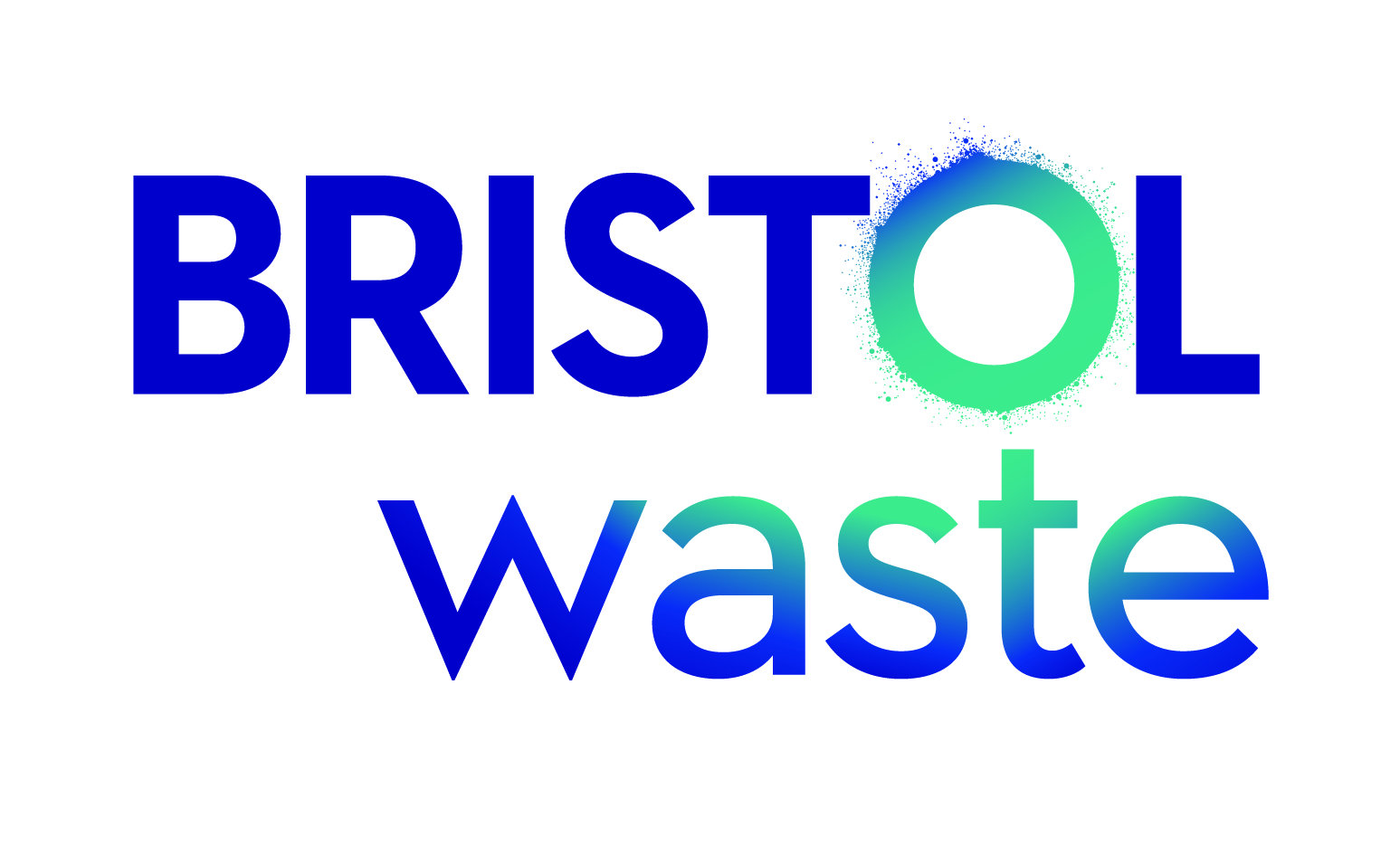 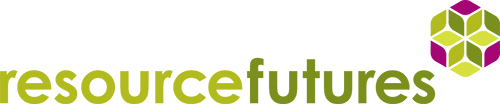 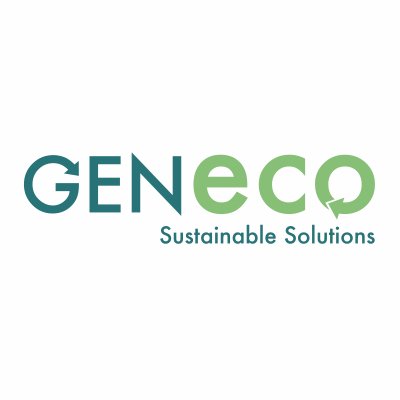 New partners
FAPESP/Belmont ForumSustainable Urban Global Initiative
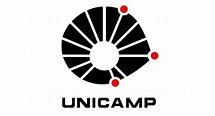 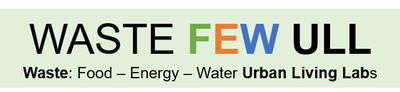 Project: Nexos FEW (FEW – Food, Energy, Water) Governance
São Paulo in Natura Lab 
“OUR LABORATORY IS THE NATURE”


Prof. Ester Dal Poz
Center for Agricultural Economics (NEA), Institute of Economics (IE),
Management Research Center (CEPAD, FCA) 
University of Campinas, Brazil
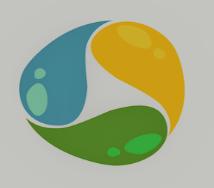 EXPECTED IMPACTS – PLANNING

A socio-technical approach for IP and for innovation diffusion as expected impacts of sustainability problems
An “ecossystemic services” (Ostrom, E. 1999) assumption, what means SP ULL has to face, promote and foster “situation arenas” of discussions and decision making processes, involving relevant stakeholders, shareholders and policy makers; 
IP as collective learning, accountability based, iterative and interactive processes have a strong correlation with the “co-creation” decision-making and policy approach. 
SP ULL is not assuming IP and IE as forecasting processes, once this approach has a clear ex post dynamics, as climate or weather conditions. 
Lab has an ex ante  IP approach, in which the stakeholders and policy makers interactions must create the desired collective transition future. This Lab is not assuming – also – an assessment approach, once it is an ex post one, that do not fits for long term policy making analysis (once ex post IE does not has the mandatory timeline to understand the transition processes.
South African ULL FEW approach: The Water Hub
System analysis
Value chain
Agents of change
Benefits of reduced pollution load and resource wastage. Cleaner rivers, recovery of ecological services and biodiversity.
Non-market evaluation
Local residents affected by degraded conditions; farmers using water for irrigation; local  and provincial authorities; natural processes.
Circular economy raises potential of urban poor to participate in formal economies through production of market goods: food, compost, recycling of organic waste.
Economic evaluation
Urban poor; formal businesses in the  exchange of local goods and services.
Systems mapping
Local residents including NGOs, churches, NPO, social enterprises.
Stakeholder interest within a system of resource recovery and exchange.
Nutrient recovery for vegetables production; organic waste diverted form landfill; improved waste management; local control over FEW and waste.
Local residents in formal and informal settlements; tourism industry; farmers; horticulturalists.
Resource recovery and flows
Local authority; local residents; agricultural  sector; tourism industry.
Job creation; capacity building in FEW management; reduced carbon footprint; improving surface water quality.
Social and environment benefit and return
Impact approach:
 Rotterdam ULL
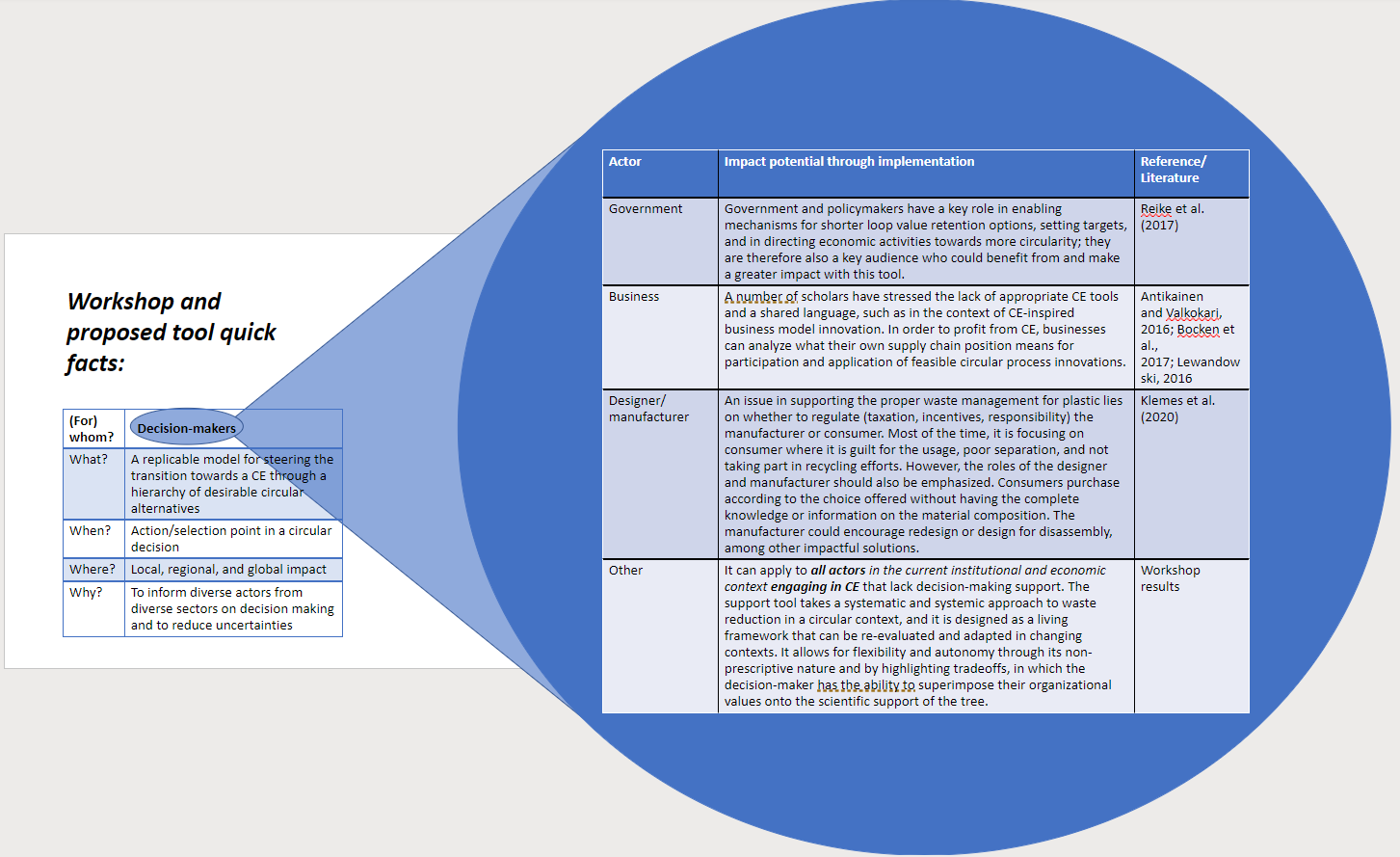